Зимние праздники
Winterfeste
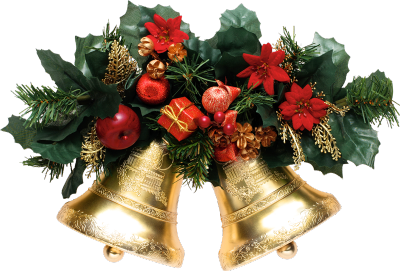 [Speaker Notes: Kling Gloeckchen]
„Ich lieb' den Frühling“                               Klassen 8a und  8b
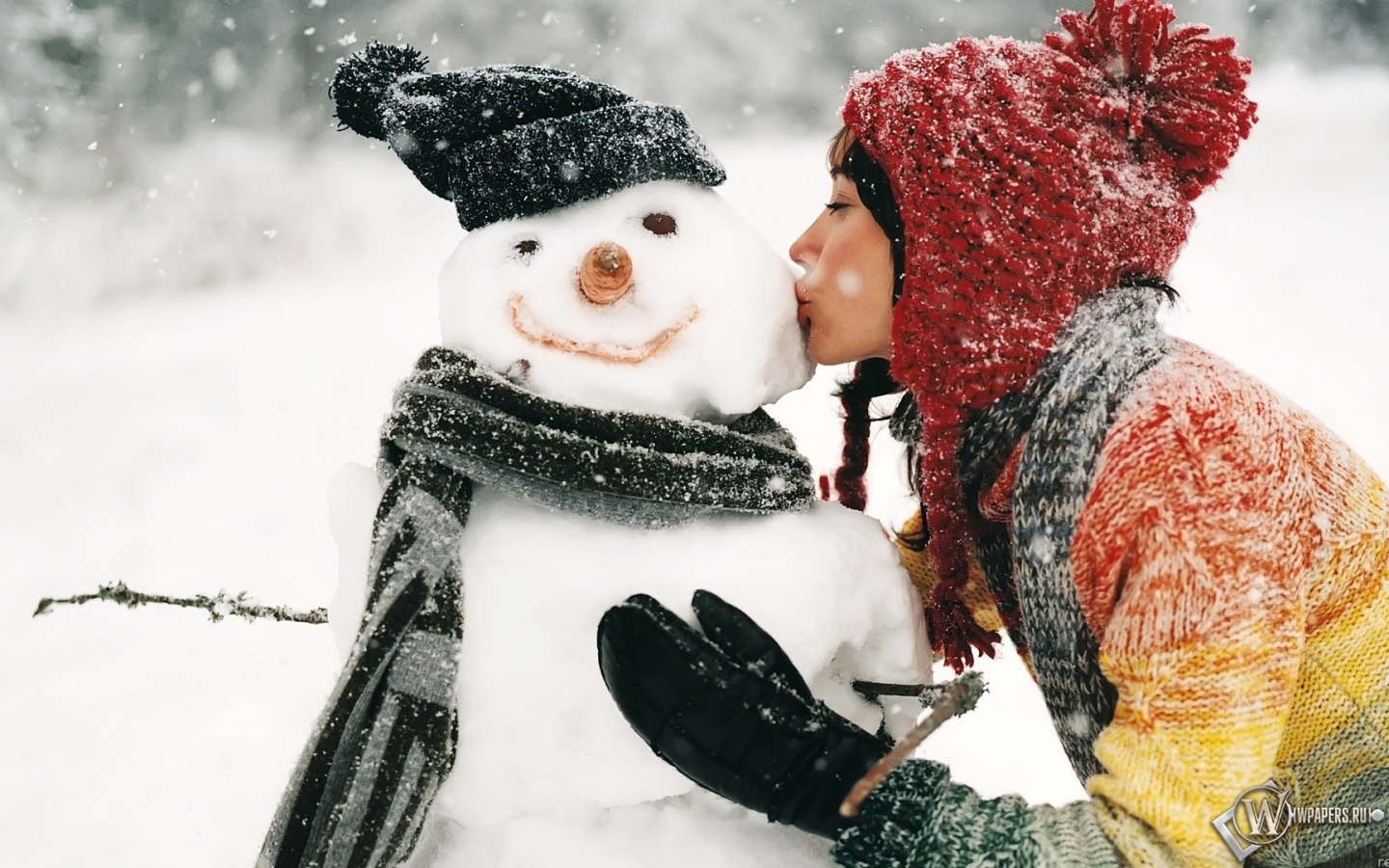 Ich lieb` den Winter!
„Wunderschöner Winter“Klasse 6a
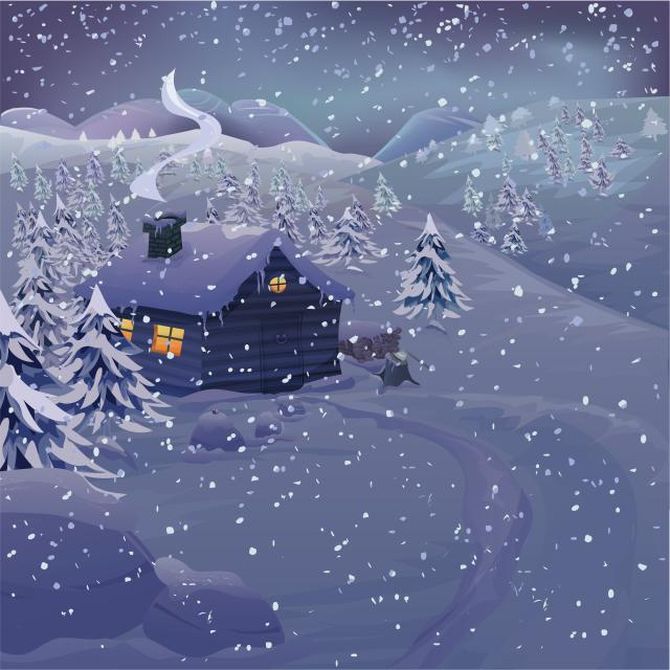 „Es schneit“
Klasse 2b
„Warum ist der Schnee weiß?“
Klasse  4b
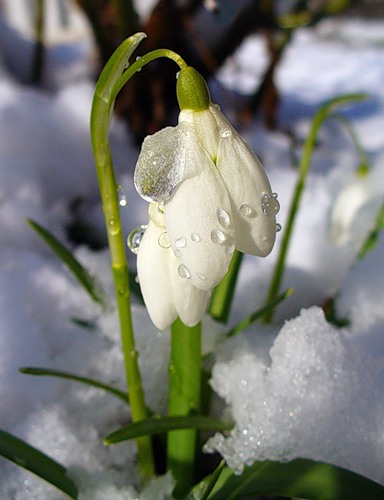 „Leise rieselt der Schnee“
Klasse 5a
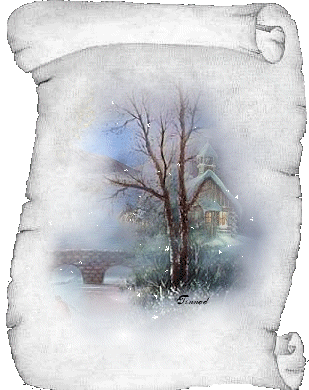 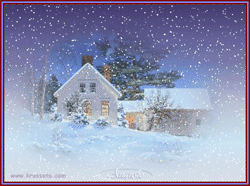 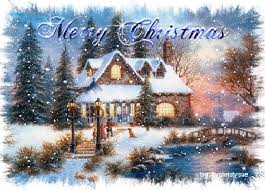 „Wenn`s schneit, 
ist Weihnacht nicht mehr weit“
Klassen 7a und 7b
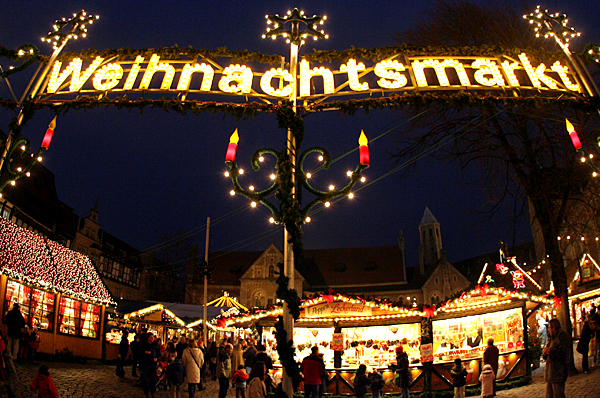 Gedichte über WeihnachtenKlassen 1b, 7b
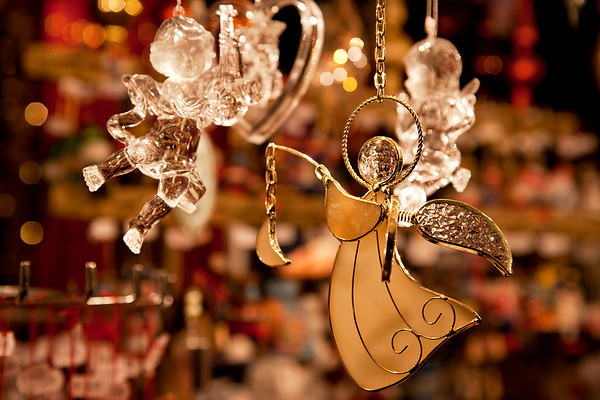 „Lasst uns froh und  munter sein!“Klasse 3b
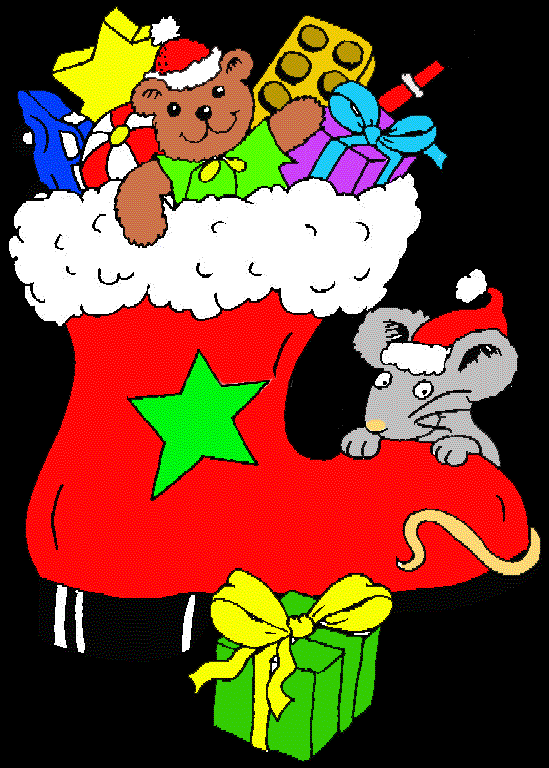 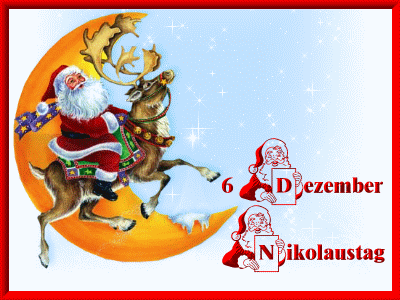 „Froschkönig“ Klassen 8a und 8b
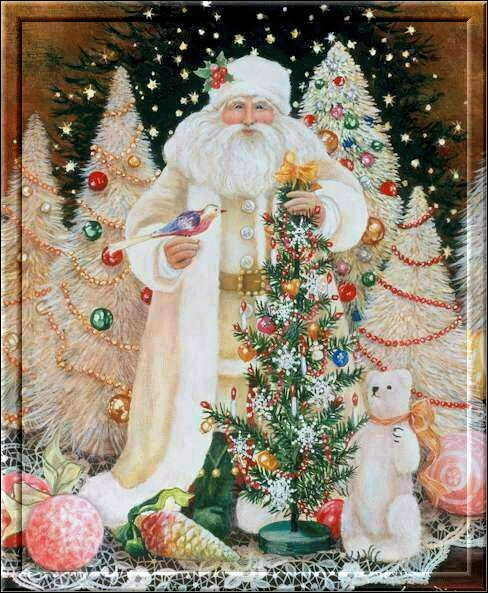